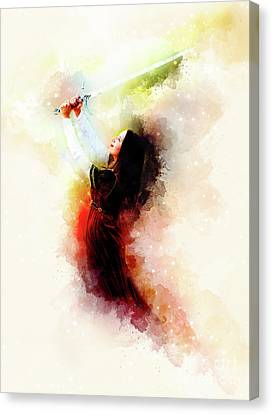 Warrior Mom
The Woman from Shunem
2 Kings 4:8-37
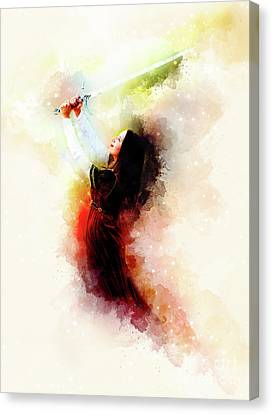 A WORD ABOUT WOMEN,

A WORD ABOUT ELISHA, 
& 
A WORD ABOUT SHUNEM
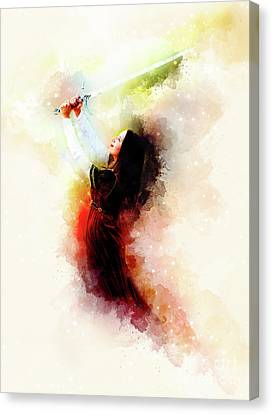 One day Elisha went to Shunem. And a well-to-do woman was there, who urged him to stay for a meal. So whenever he came by, he stopped there to eat.  (8)
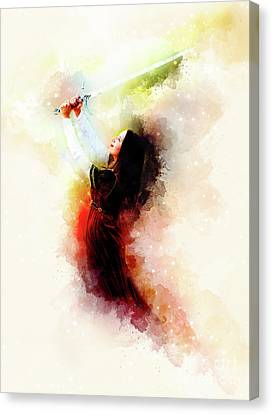 WILLING TO HOST THE ACTIVITY OF GOD
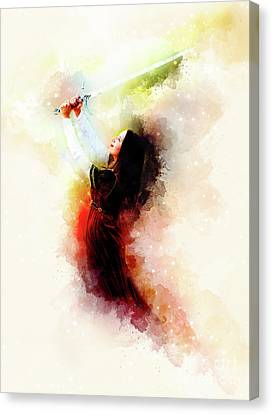 She said to her husband, “I know that this man who often comes our way is a holy man of God. Let’s make a small room on the roof and put in it a bed and a table, a chair and a lamp for him. Then he can stay there whenever he comes to us.”  (9,10)
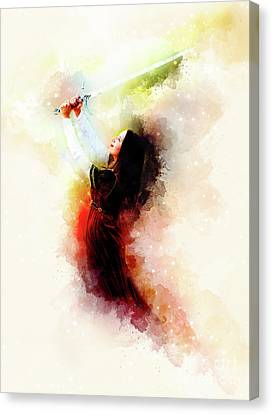 WILLING TO FEATURE THE ACTIVITY OF GOD NOT MERELY DABBLE
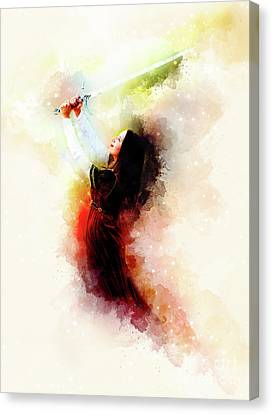 One day when Elisha came, he went up to his room and lay down there. He said to his servant Gehazi, “Call the Shunammite.” So he called her, and she stood before him. Elisha said to him, “Tell her, ‘You have gone to all this trouble for us. Now what can be done for you? Can we speak on your behalf to the king or the commander of the army?’ ” She replied, “I have a home among my own people.” 
						(11-13)
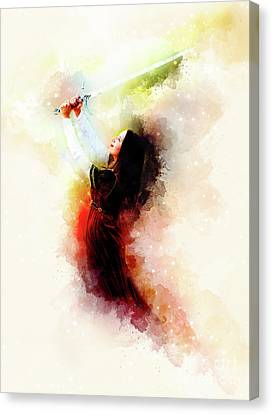 STUBBORNLY COMMITTED TO HUMILITY AND CONTENTEDNESS
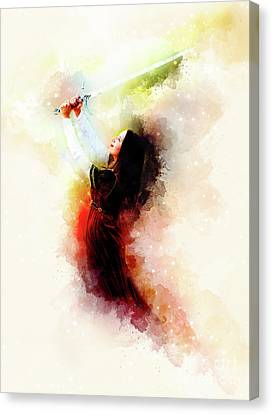 “What can be done for her?” Elisha asked. Gehazi said, “She has no son, and her husband is old.”
					(14)
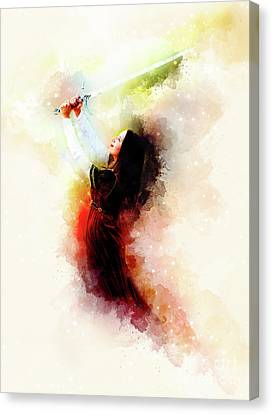 HER HOPE IS NOT ROOTED IN HER CIRCUMSTANCES
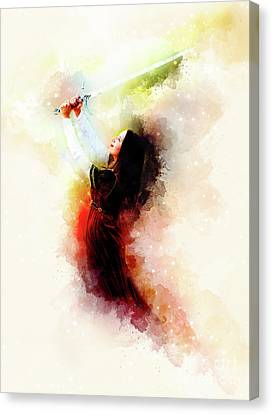 Then Elisha said, “Call her.” So he called her, and she stood in the doorway. “About this time next year,” Elisha said, “you will hold a son in your arms.” “No, my lord!” she objected. “Please, man of God, don’t mislead your servant!”
					(15,16)
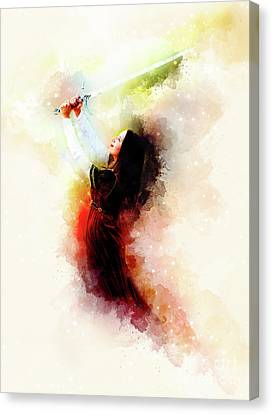 SHE IS CONFRONTED WITH THE PROMISE AND GRACE OF GOD
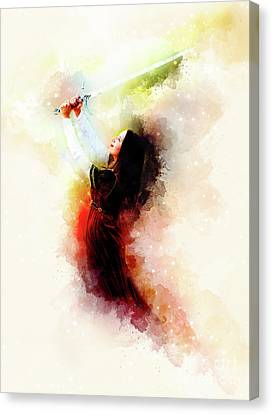 But the woman became pregnant, and the next year about that same time she gave birth to a son, just as Elisha had told her.
					(17)
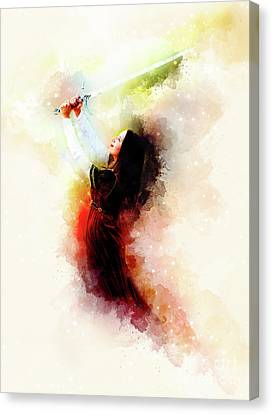 HOPE BECOMES CONFIDENCE AND THEN BECOMES PHYSICAL REALITY
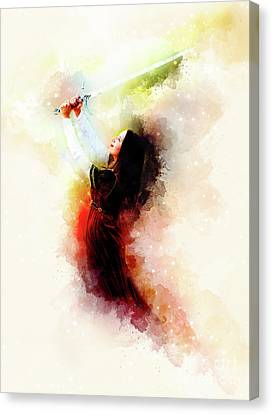 The child grew, and one day he went out to his father, who was with the reapers. He said to his father, “My head! My head!” His father told a servant, “Carry him to his mother.” After the servant had lifted him up and carried him to his mother, the boy sat on her lap until noon, and then he died.
					(18-20)
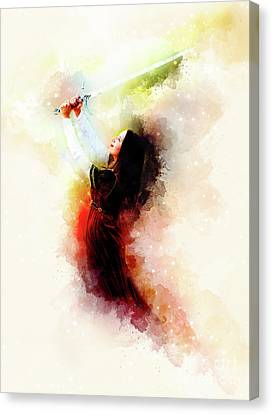 LIFE DOESN’T FIGHT FAIR
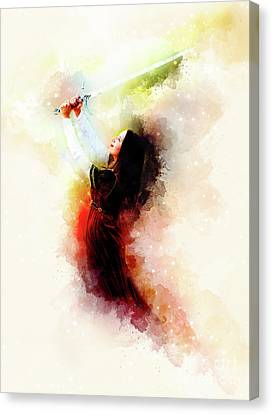 She went up and laid him on the bed of the man of God, then shut the door and went out. She called her husband and said, “Please send me one of the servants and a donkey so I can go to the man of God quickly and return.”
					(21-23)
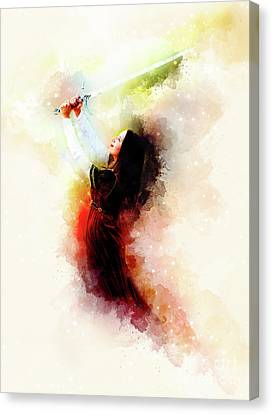 WHEN IT BREAKS THE WRONG WAY GET AS CLOSE TO GOD AS POSSIBLE
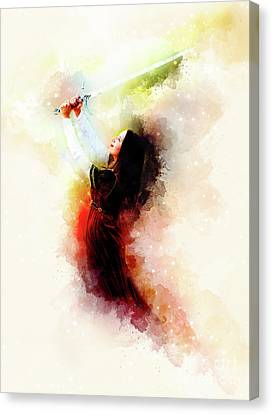 “Why go to him today?” he asked. “It’s not the New Moon or the Sabbath.” “That’s all right,” she said. She saddled the donkey and said to her servant, “Lead on; don’t slow down for me unless I tell you.” So she set out and came to the man of God at Mount Carmel.					(24-25a)
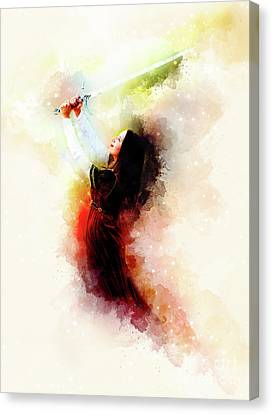 PUSH PAST OBJECTIONS, CHALLENGES AND CONCERNS BY PEOPLE WHO DON’T GET IT
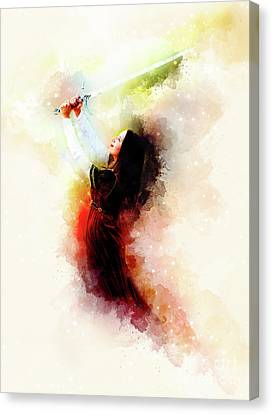 So she set out and came to the man of God at Mount Carmel. When he saw her in the distance, the man of God said to his servant Gehazi, “Look! There’s the Shunammite! Run to meet her and ask her, ‘Are you all right? Is your husband all right? Is your child all right?’ ” “Everything is all right,” she said.
					(25b-26)
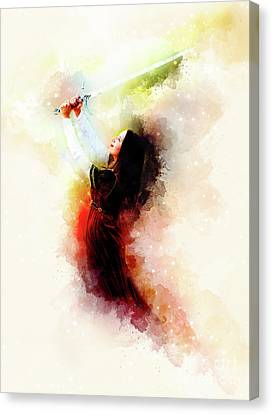 SAVE THE TRUTH FOR SOMEONE WHO CAN HANDLE IT BUT FIND THAT ONE!!!!
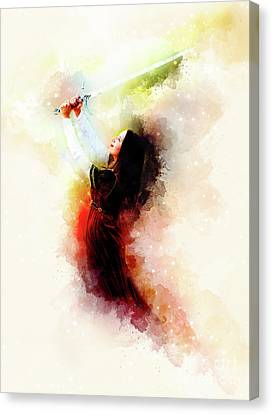 When she reached the man of God at the mountain, she took hold of his feet. Gehazi came over to push her away, but the man of God said, “Leave her alone! She is in bitter distress, but the LORD has hidden it from me and has not told me why.” “Did I ask you for a son, my lord?” she said. “Didn’t I tell you, ‘Don’t raise my hopes’?” 					(27-28)
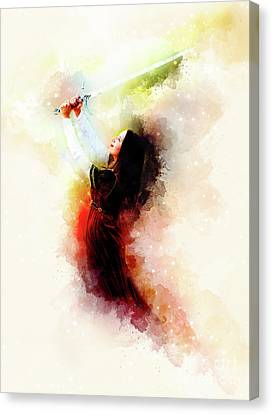 GUARDING YOUR HEART DOES NOT MEAN “GIVE UP HOPE”!!
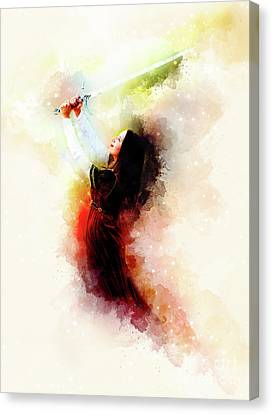 Elisha said to Gehazi, “Tuck your cloak into your belt, take my staff in your hand and run. Don’t greet anyone you meet, and if anyone greets you, do not answer. Lay my staff on the boy’s face.” But the child’s mother said, “As surely as the LORD lives and as you live, I will not leave you.” So he got up and followed her. Gehazi went on ahead and laid the staff on the boy’s face, but there was no sound or response. So Gehazi went back to meet Elisha and told him, “The boy has not awakened.” 					(29-31)
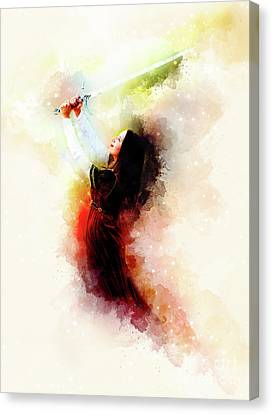 CONFIDENCE WILL BE TESTED FOR EVERYONE INVOLVED
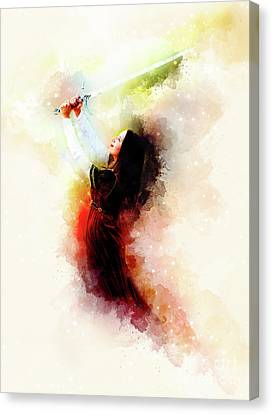 When Elisha reached the house, there was the boy lying dead on his couch. He went in, shut the door on the two of them and prayed to the LORD. Then he got on the bed and lay on the boy, mouth to mouth, eyes to eyes, hands to hands. As he stretched himself out on him, the boy’s body grew warm. Elisha turned away and walked back and forth in the room and then got on the bed and stretched out on him once more. 					

						(32-35a)
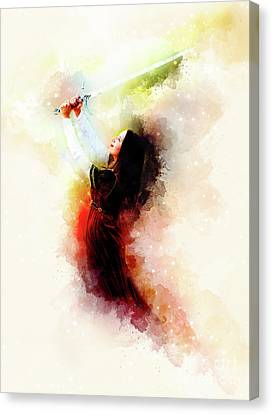 GOD HAS A GREAT DELIVERANCE FOR OUR CIRCUMSTANCE
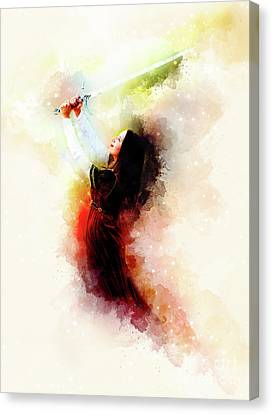 The boy sneezed seven times and opened his eyes. Elisha summoned Gehazi and said, “Call the Shunammite.” And he did. When she came, he said, “Take your son.” She came in, fell at his feet and bowed to the ground. Then she took her son and went out.
					(35b-37)
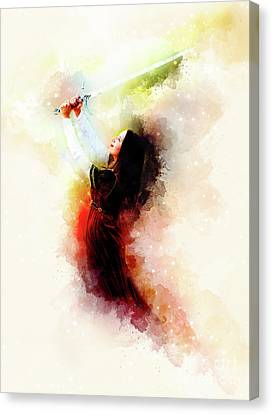 GRATITUDE and WORSHIP IS THE ONLY FITTING REPONSE TO THE GRACE OF GOD